Exploration: 
ITSM + PPM Evolution in IT Management
Goals
Understanding of related trends in higher education
Group identification of key benefits
Group identification of common roadblocks
Explore solutions to common roadblocks via shared experiences
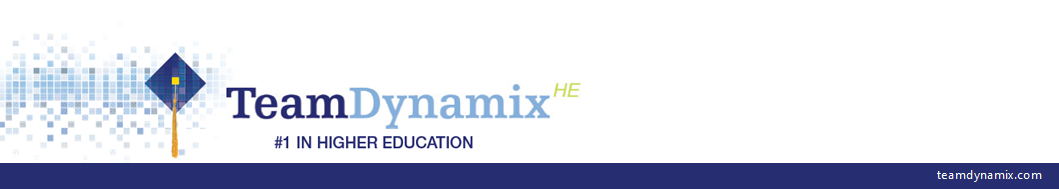 Agenda
Exploration of ITSM + PPM Trends and Drivers
Facilitated Conversation
Summarization and Follow Up
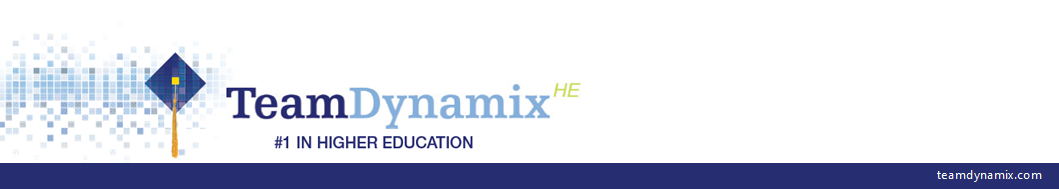 Presentation
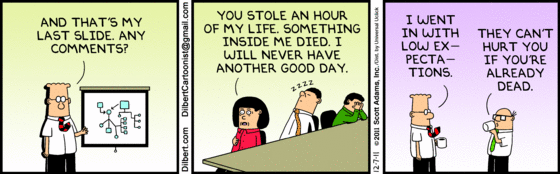 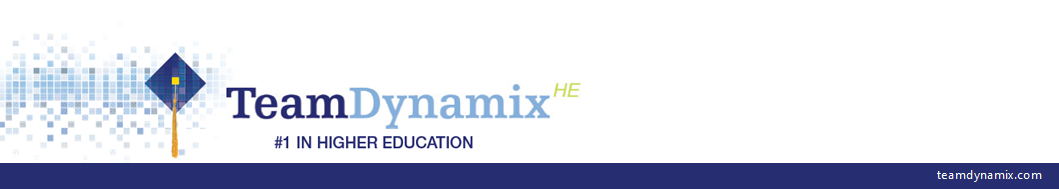 Client Sample
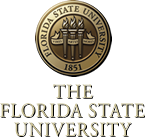 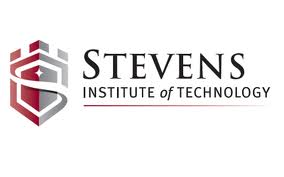 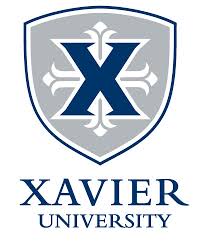 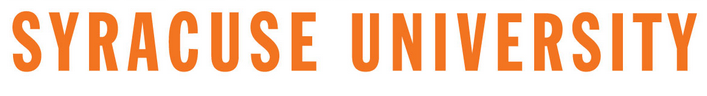 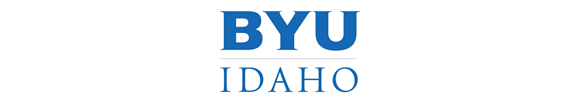 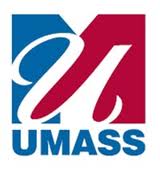 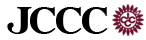 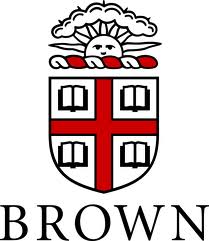 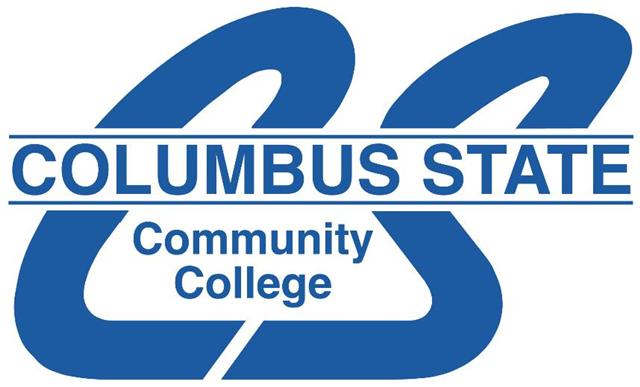 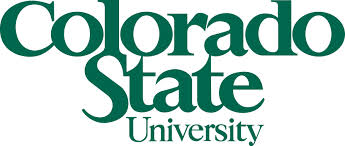 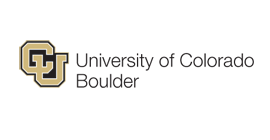 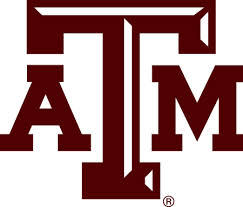 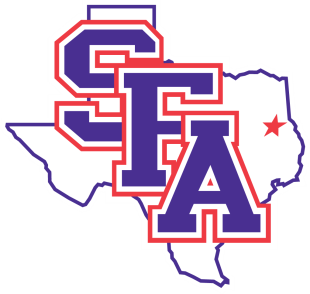 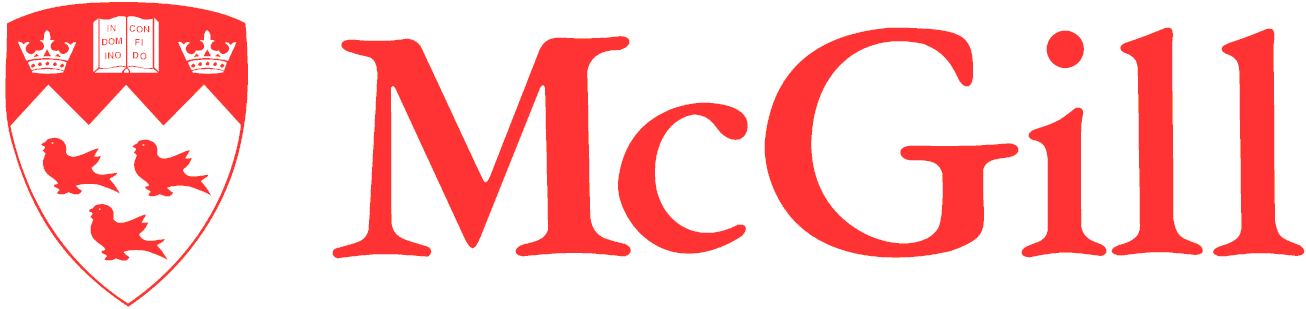 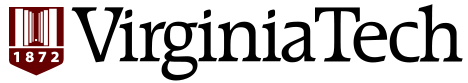 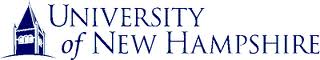 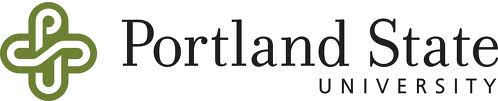 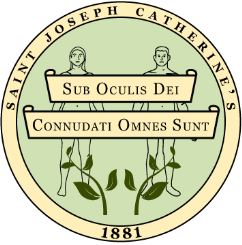 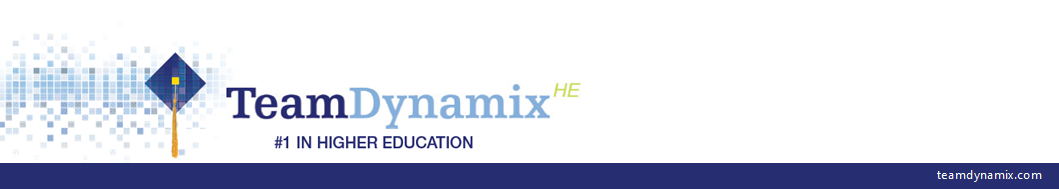 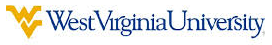 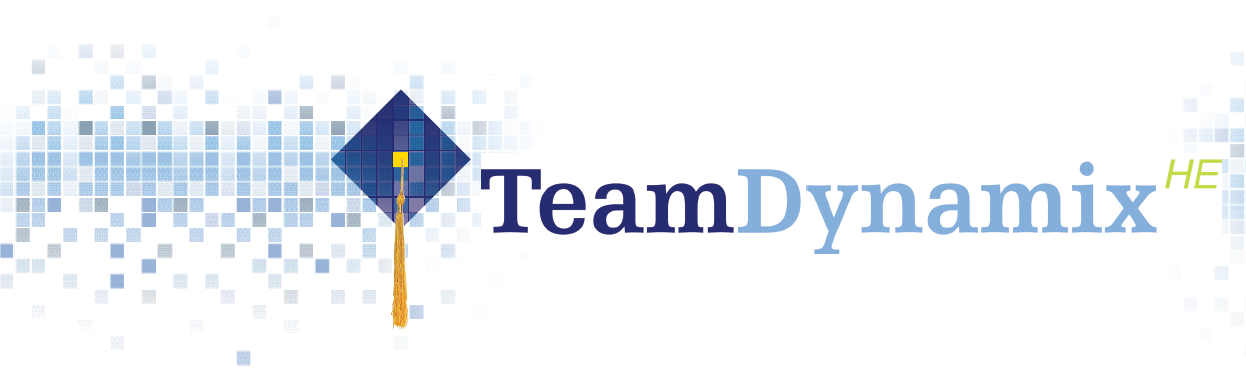 Higher Education Industry Trends
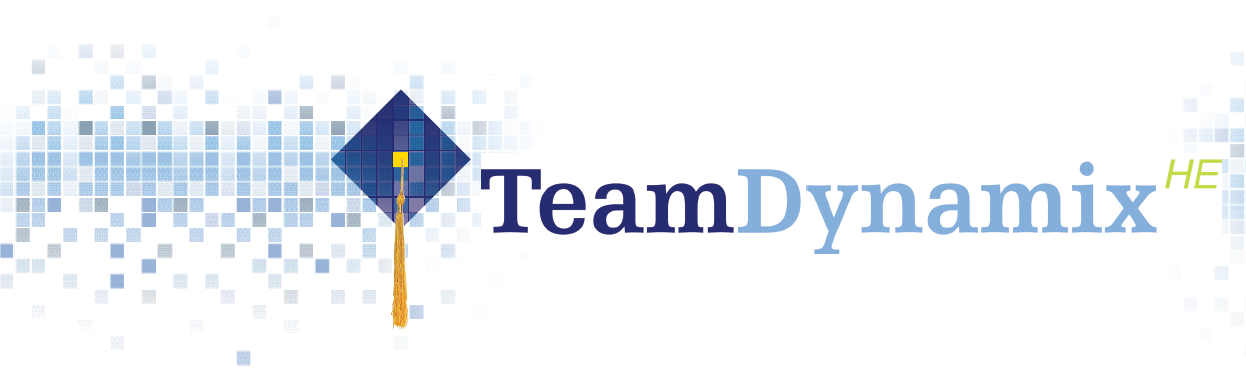 Project, Portfolio and Service Management Software Built for Higher Education
More colleges and universities depend on TeamDynamixHE PPSM than any other solution
Shifting Paradigms
Traditional Work/Fulfillment Silos
Focus
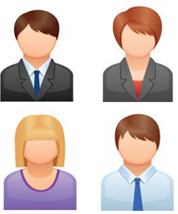 Governance, Projects, Portfolios
Projects Completed
(PPM Discipline)
Customers
Focus
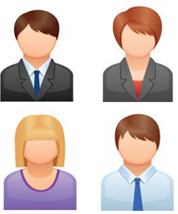 Requests
Requests
Requests
Service Desk & Assets
Incidents Closed
(Support Discipline)
Customers
Focus
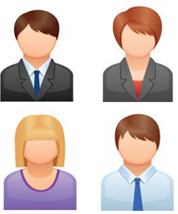 Operations & Change Management
Work Orders Completed
Tickets
(Chang/Ops Discipline)
Customers
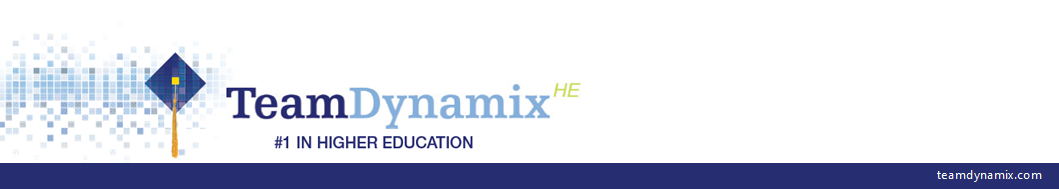 Moving Towards a “Service to Customer” Focus
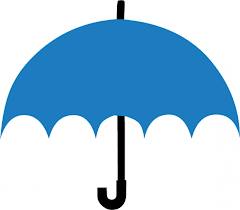 Service to Customers
ITSM
PPM
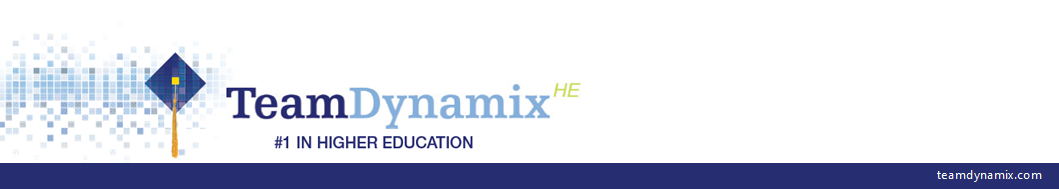 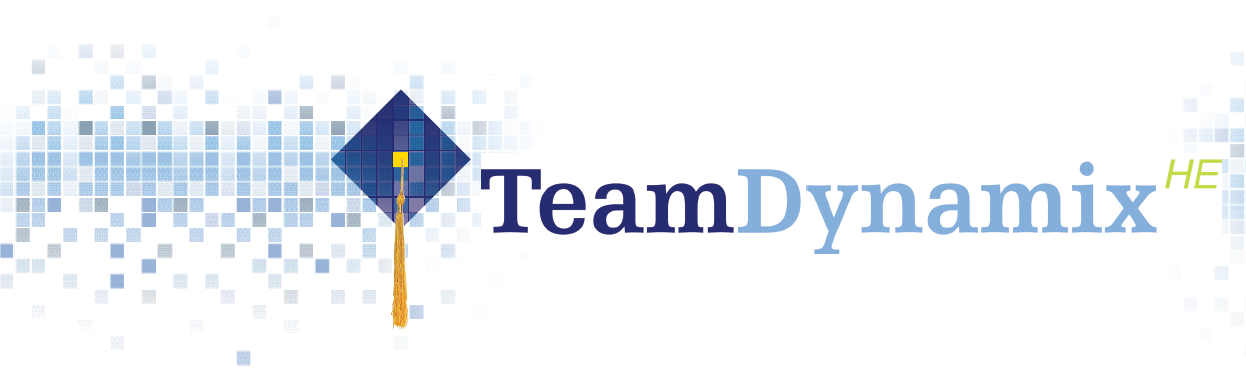 Project, Portfolio and Service Management Software Built for Higher Education
More colleges and universities depend on TeamDynamixHE PPSM than any other solution
Change Driver:
Adjusting to Evolving Expectations
Expectations of the CIO
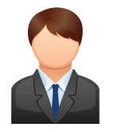 President
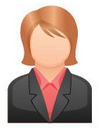 CIO
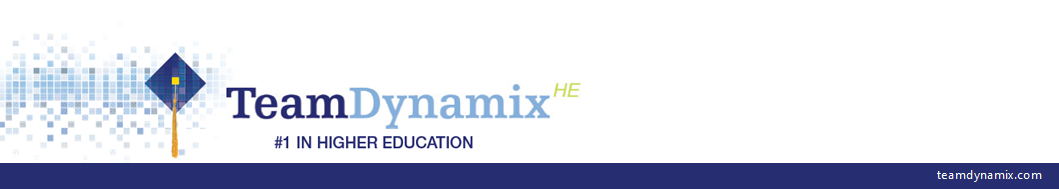 Reality
Firefighting & changing priorities disrupt desired progress towards strategic goals
Understaffed to meet strategic expectations
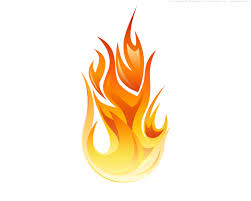 Lack visibility to make confident management decisions and push back on unreasonable expectations
Resources largely consumed by “keep the trains running” activities
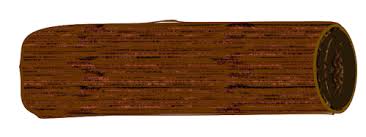 CIO
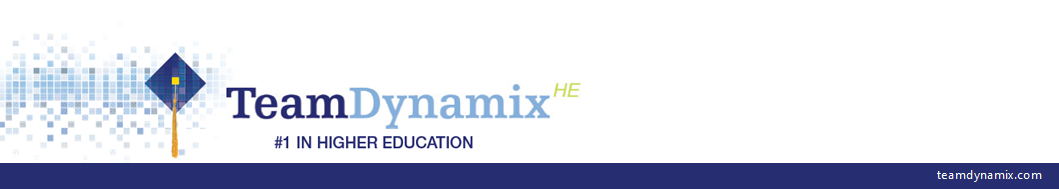 Communication: Internal Leadership Team
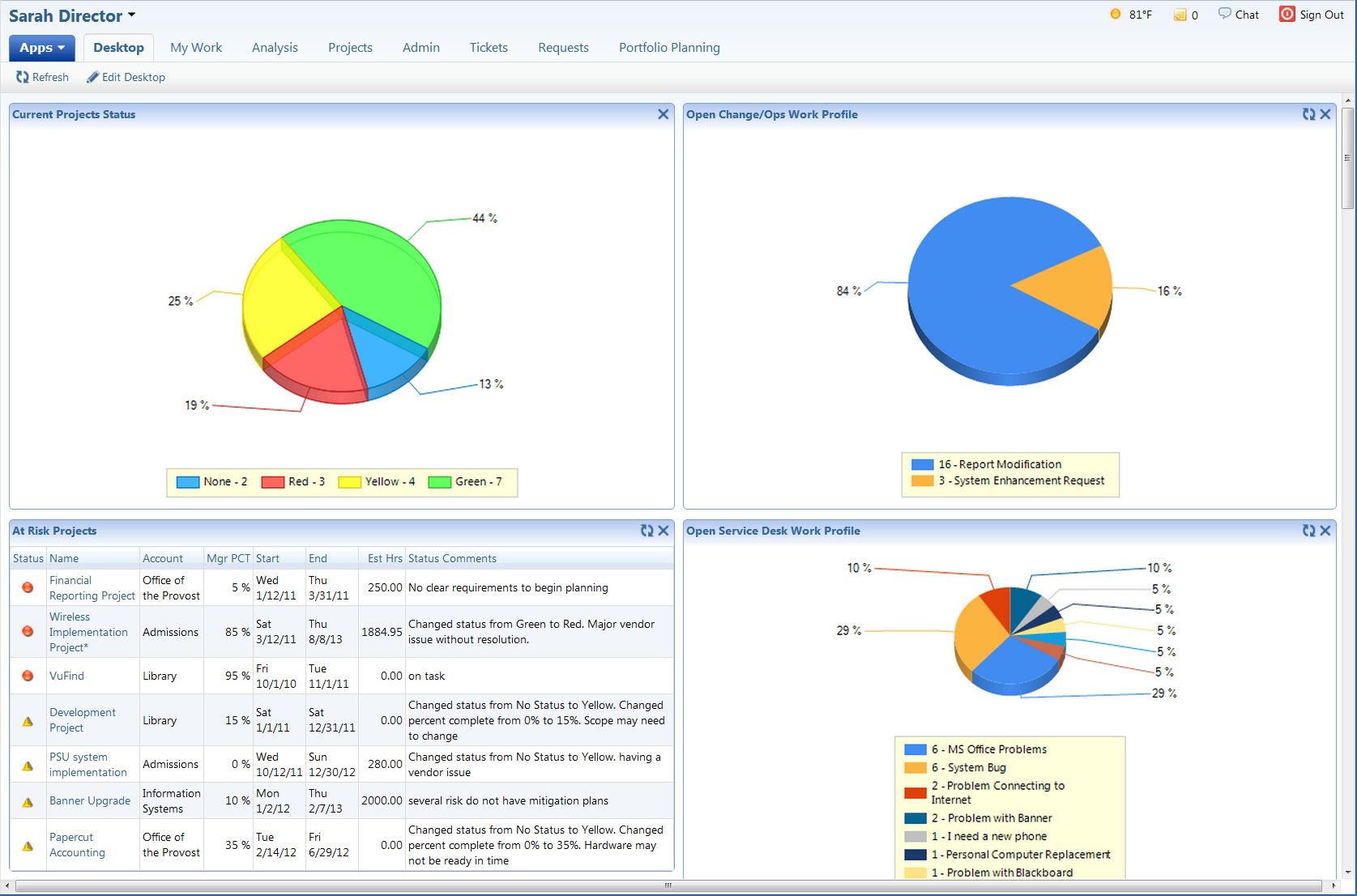 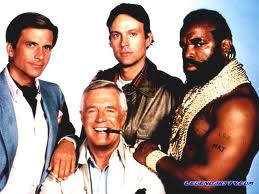 Key Purpose:
“Canaries in the Mine”
Identify and prevent potential problems early

Making confident decisions to increase velocity
Committing resources to projects
Changing resource commitments to adjust to change
Prioritizing work
Identifying opportunities for improvement
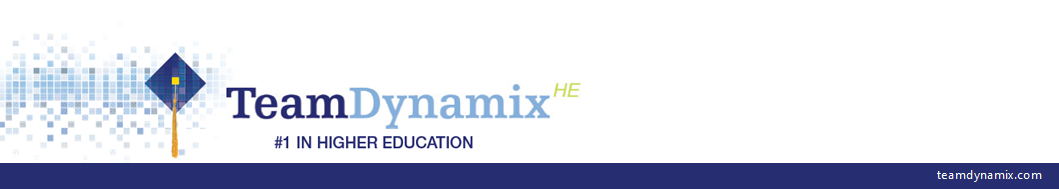 “Complicating” Factors
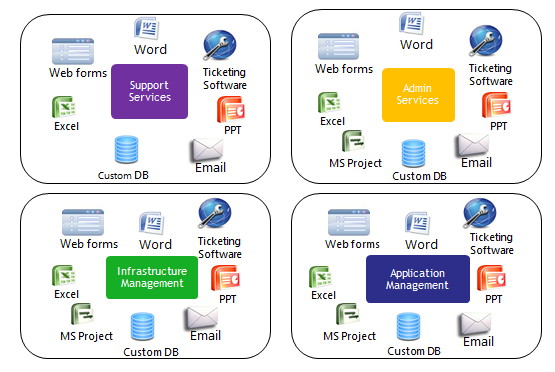 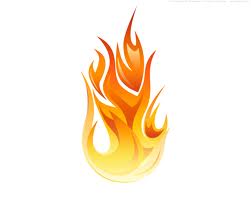 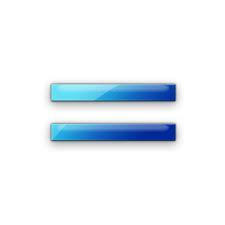 IT
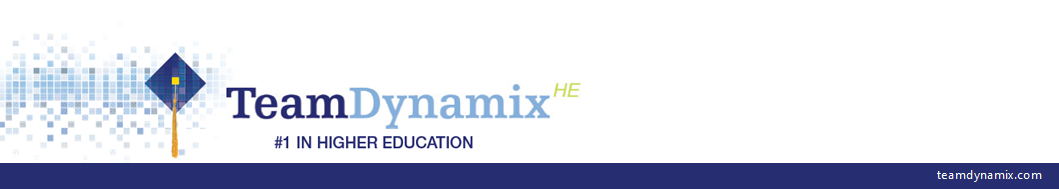 #EDU12 Too many tracking tools and request channels necessitates massive amounts of manual reporting, making decision-making difficult
Holistic View of IT/Service Organization
Work Requests
Work Request Fulfillment Streams
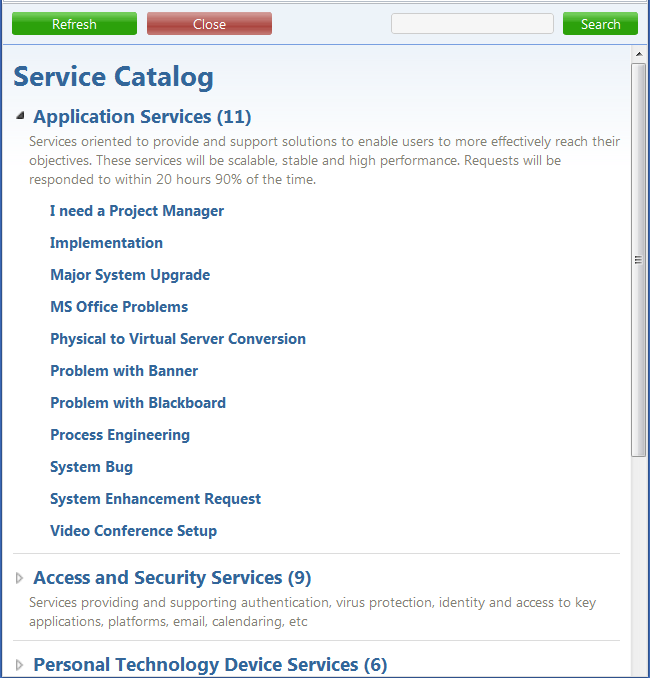 Governance & Projects
Productivity
Service Catalog
MyWork®
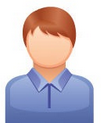 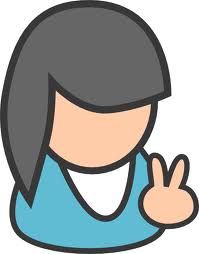 Routing Logic
Service Desk & Assets
TDMobile
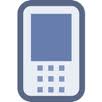 Email
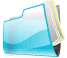 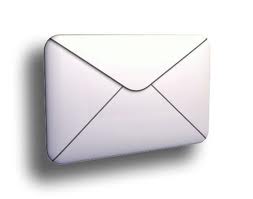 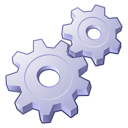 TDCommunity
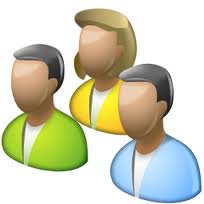 Operations, Config. & Change Management
Tickets
Web Forms
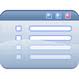 Resource Management
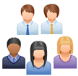 Web Services
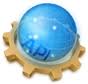 TDAnalysis Reporting
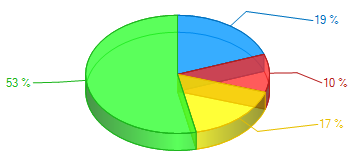 Web Services: Service-Oriented Architecture
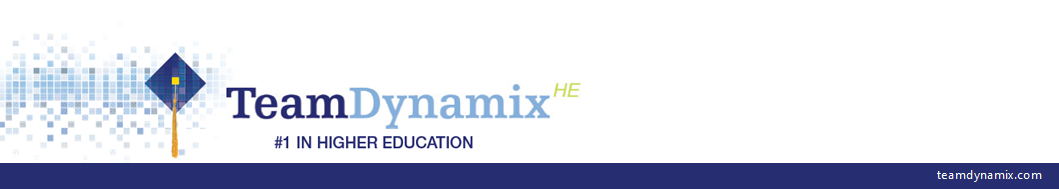 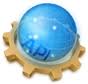 Leadership Insights
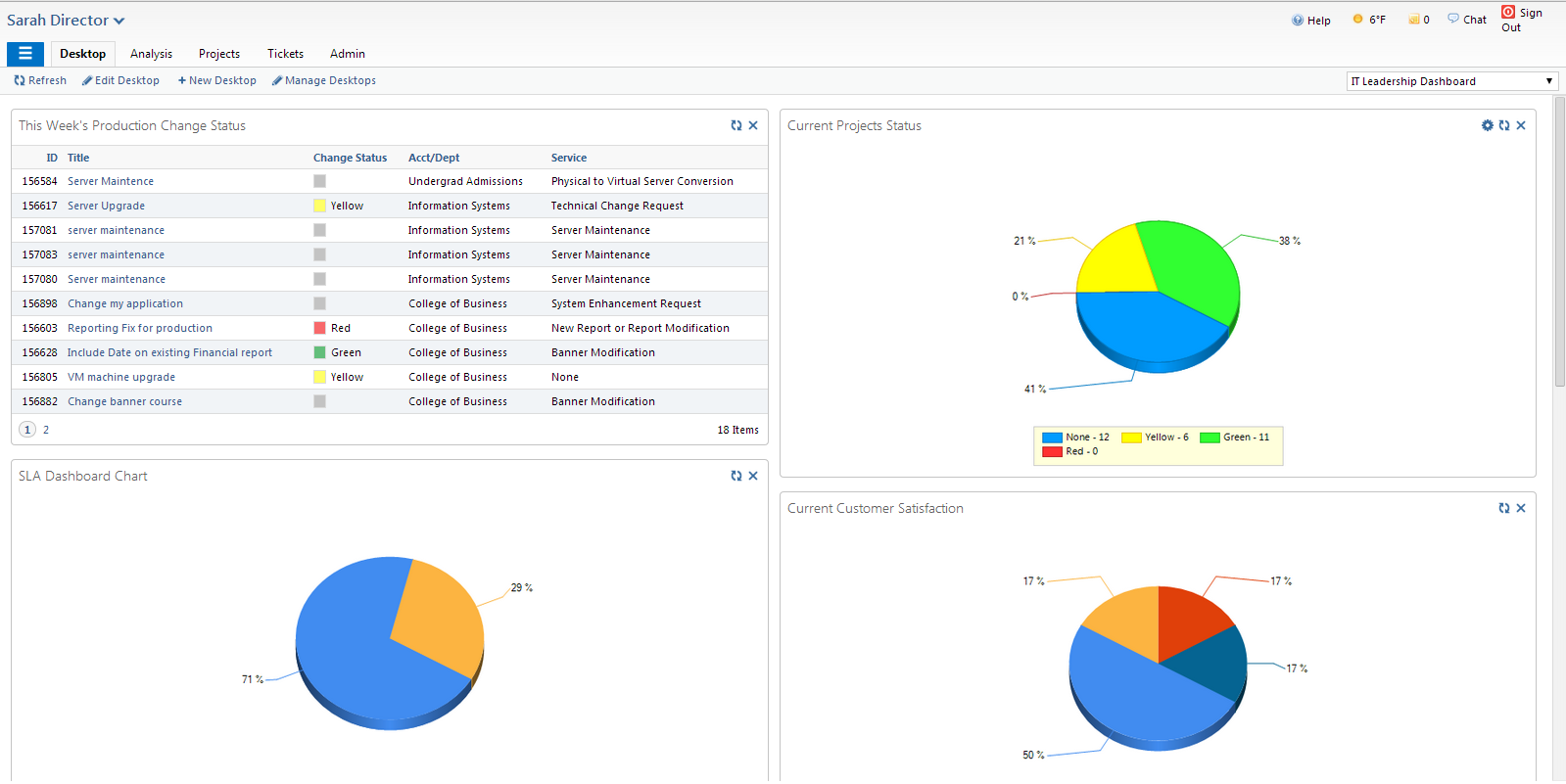 Leadership Insights
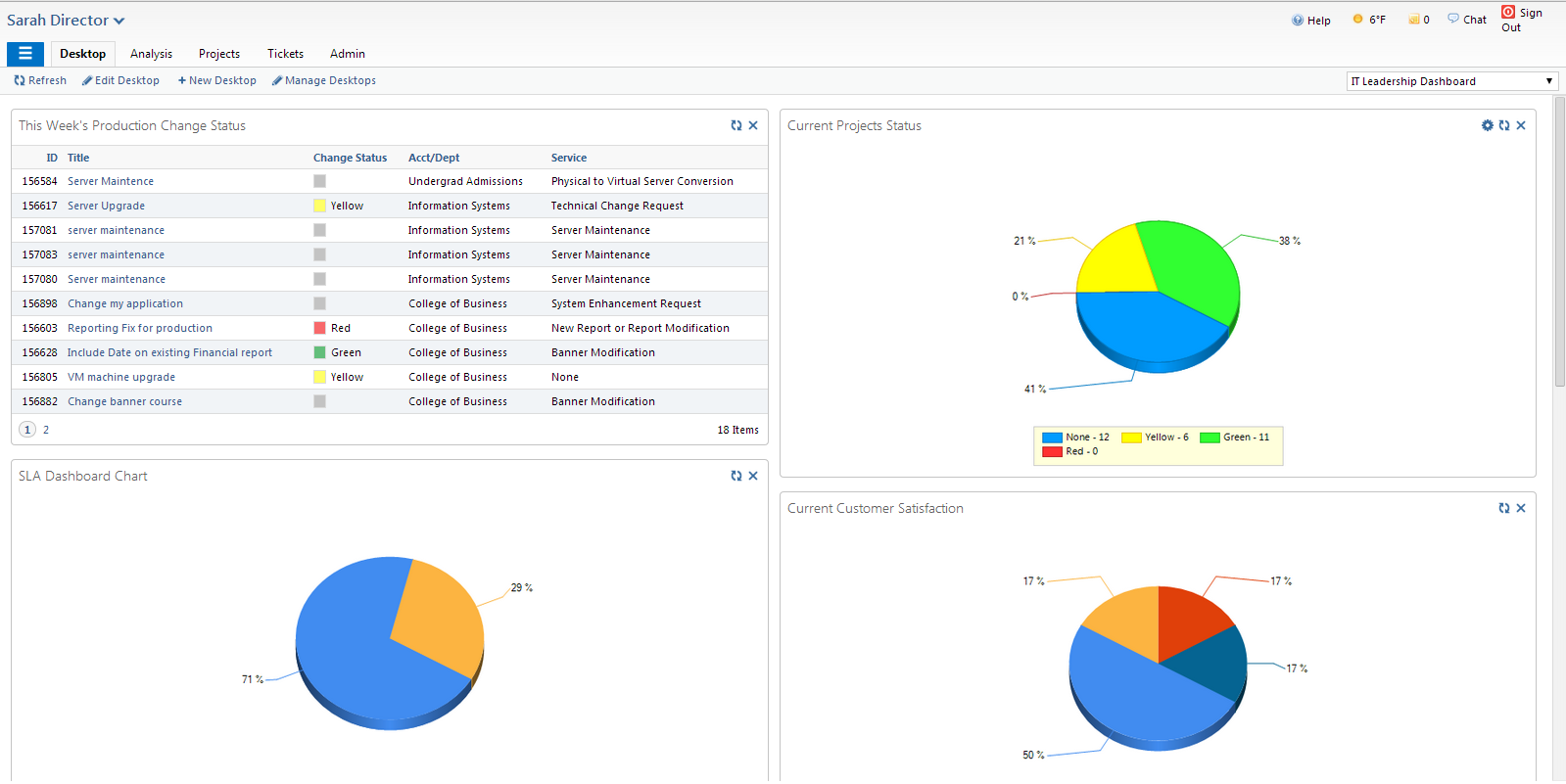 Leadership Insights
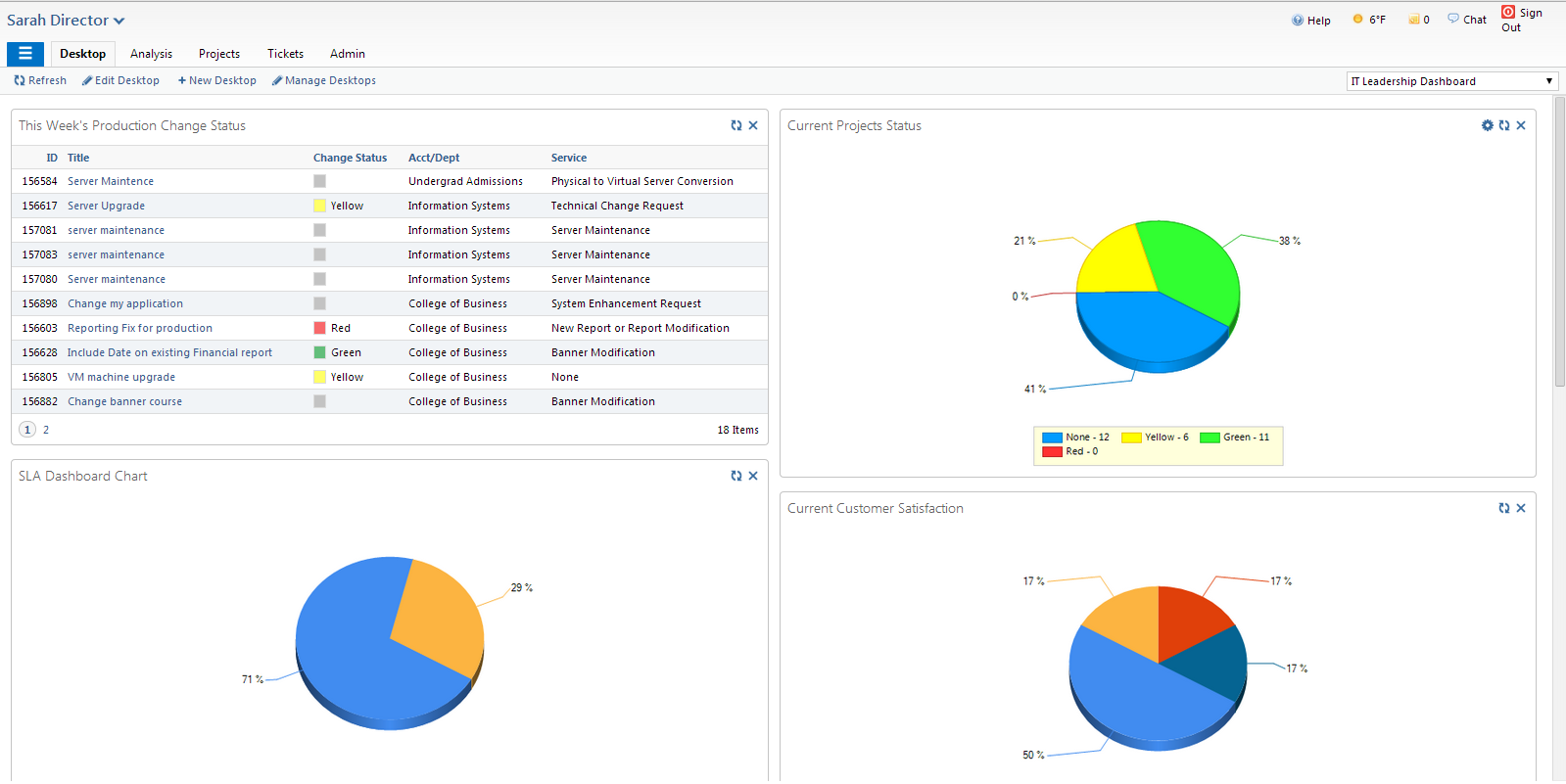 [Speaker Notes: Shows project data as well as incident or problem data]
Leadership Insights
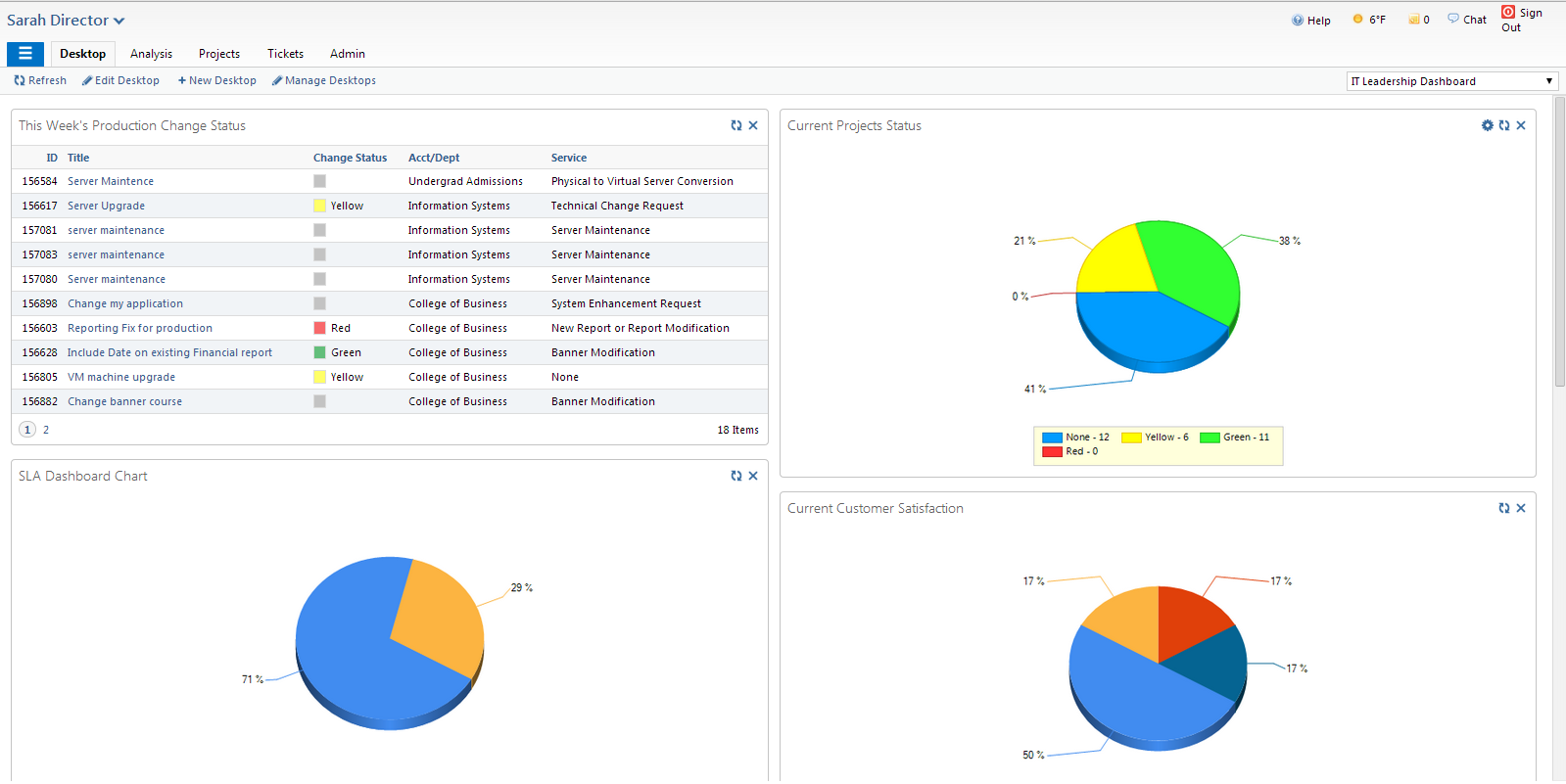 [Speaker Notes: Shows project data as well as incident or problem data]
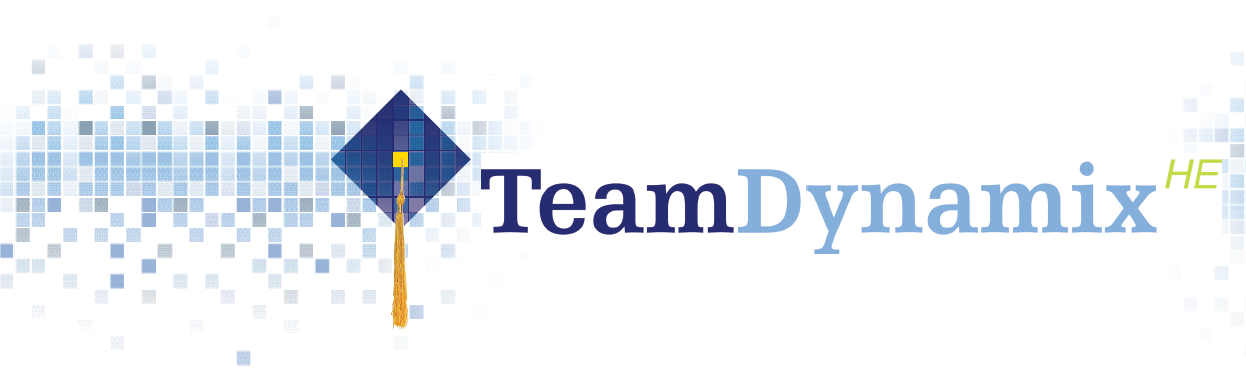 Project, Portfolio and Service Management Software Built for Higher Education
More colleges and universities depend on TeamDynamixHE PPSM than any other solution
Change Driver:
Addressing Perceived Value Challenges 
(Lack of Visibility)
Stakeholders Have Limited Visibility
“I just don’t know what they do with $10M per year”
Stakeholders often have a limited frame of reference and don’t understand the full scope of IT work
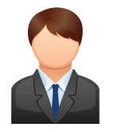 Limited Understanding
Limited Understanding
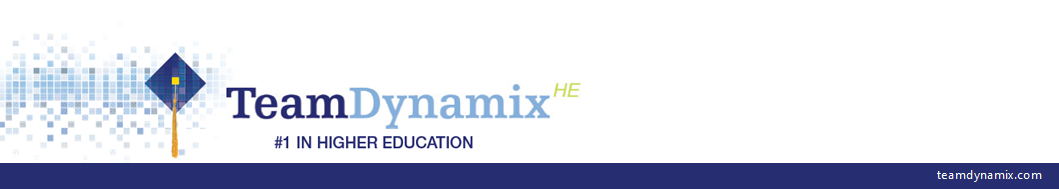 [Speaker Notes: These stakeholders often approve budgets]
Communication: Stakeholders
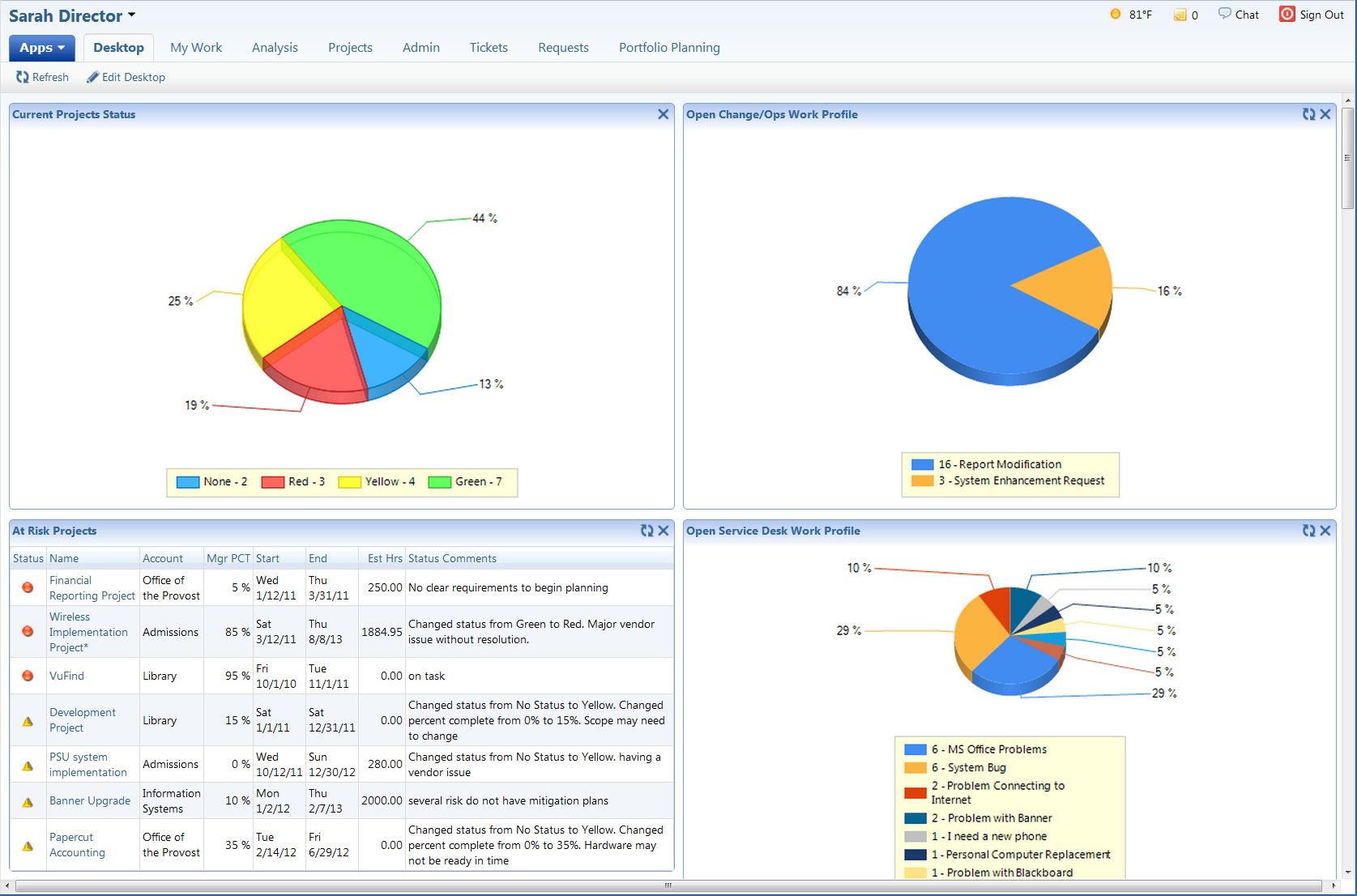 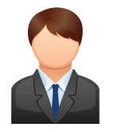 President
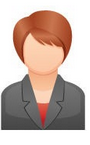 Key Purpose:
Build understanding of:
Value provided 
Constraints (capacity/budget)
Workload profile
Backlog of work

Foundation for fact based conversations around  scheduling, hiring, risk, priorities, budgets
Deans
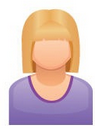 Faculty
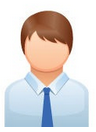 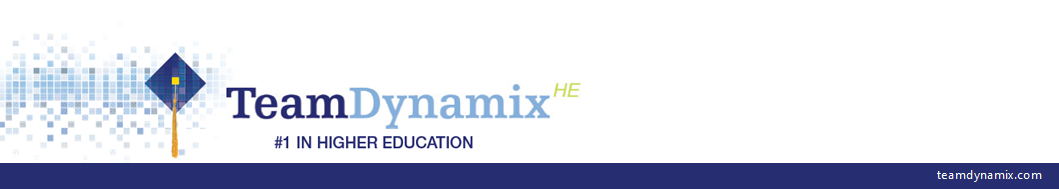 Researchers
[Speaker Notes: Increase understanding of value and constraints.]
Stakeholder Education
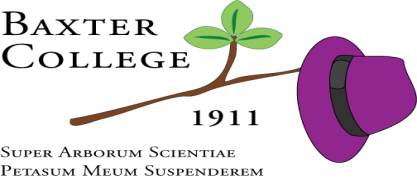 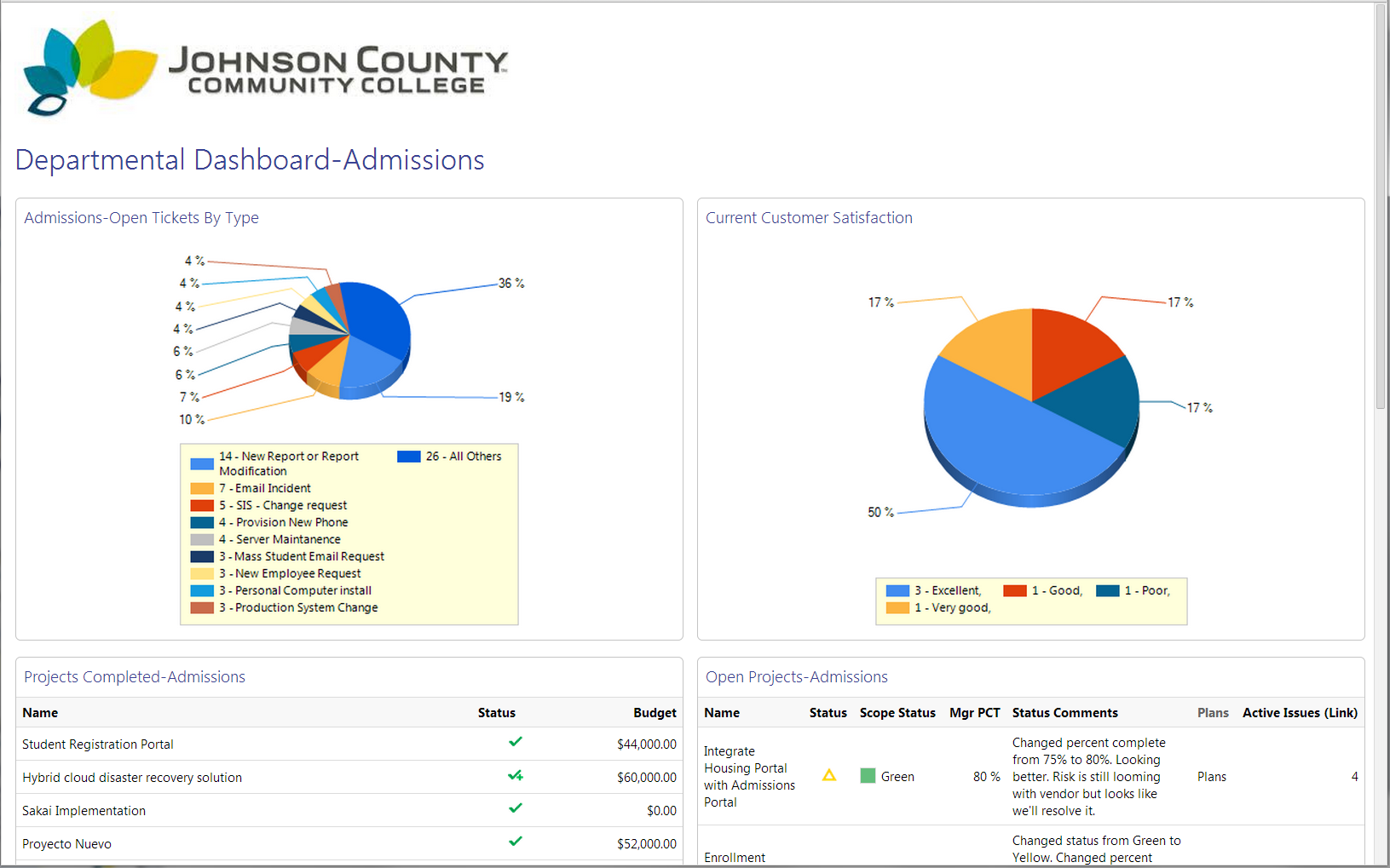 Stakeholder Education
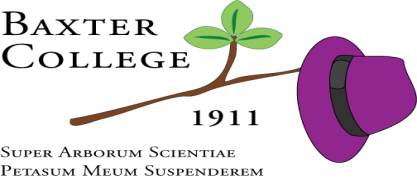 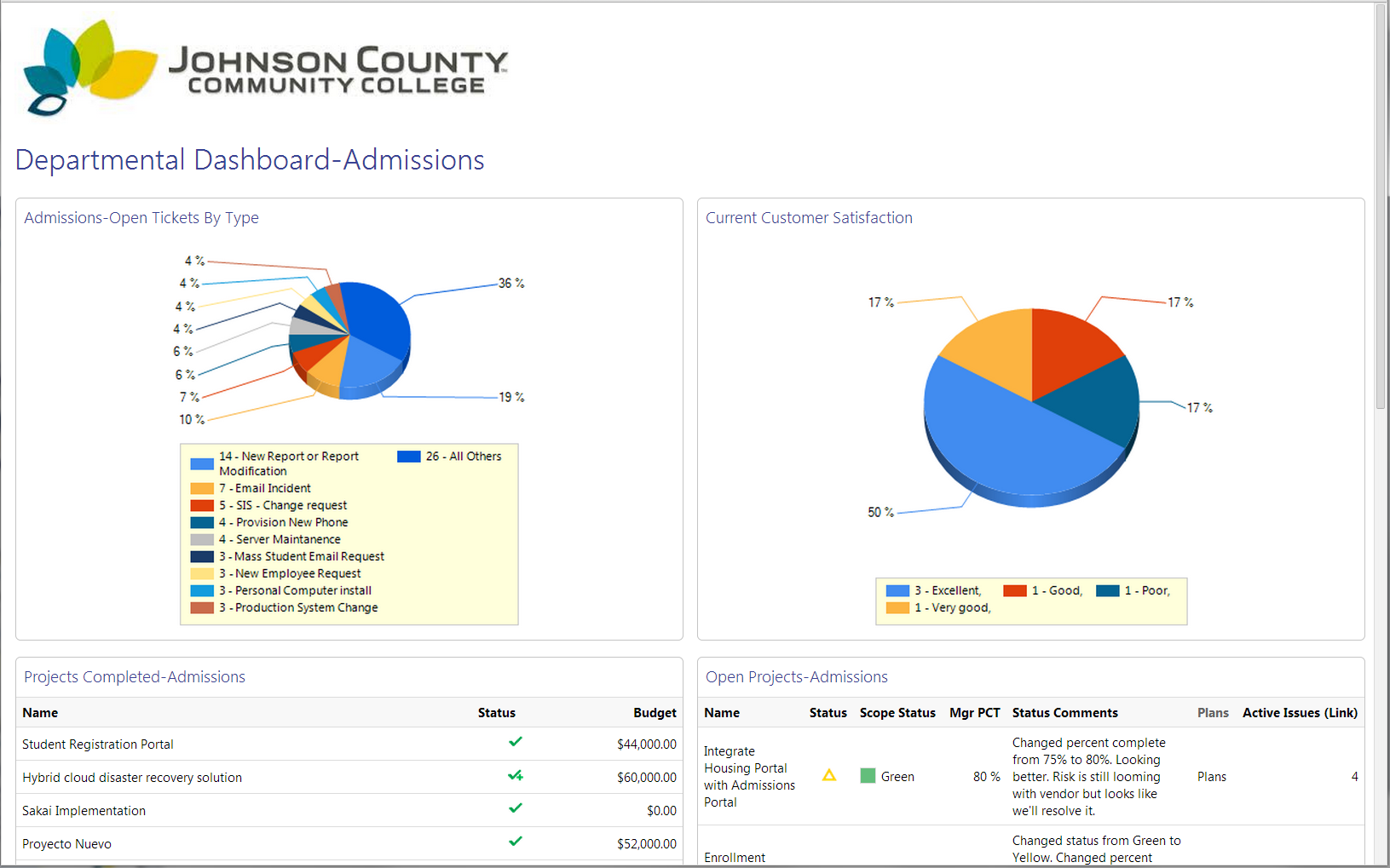 Stakeholder Education
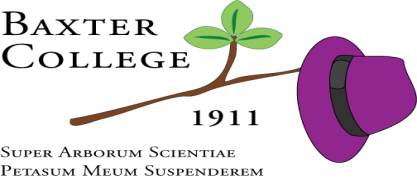 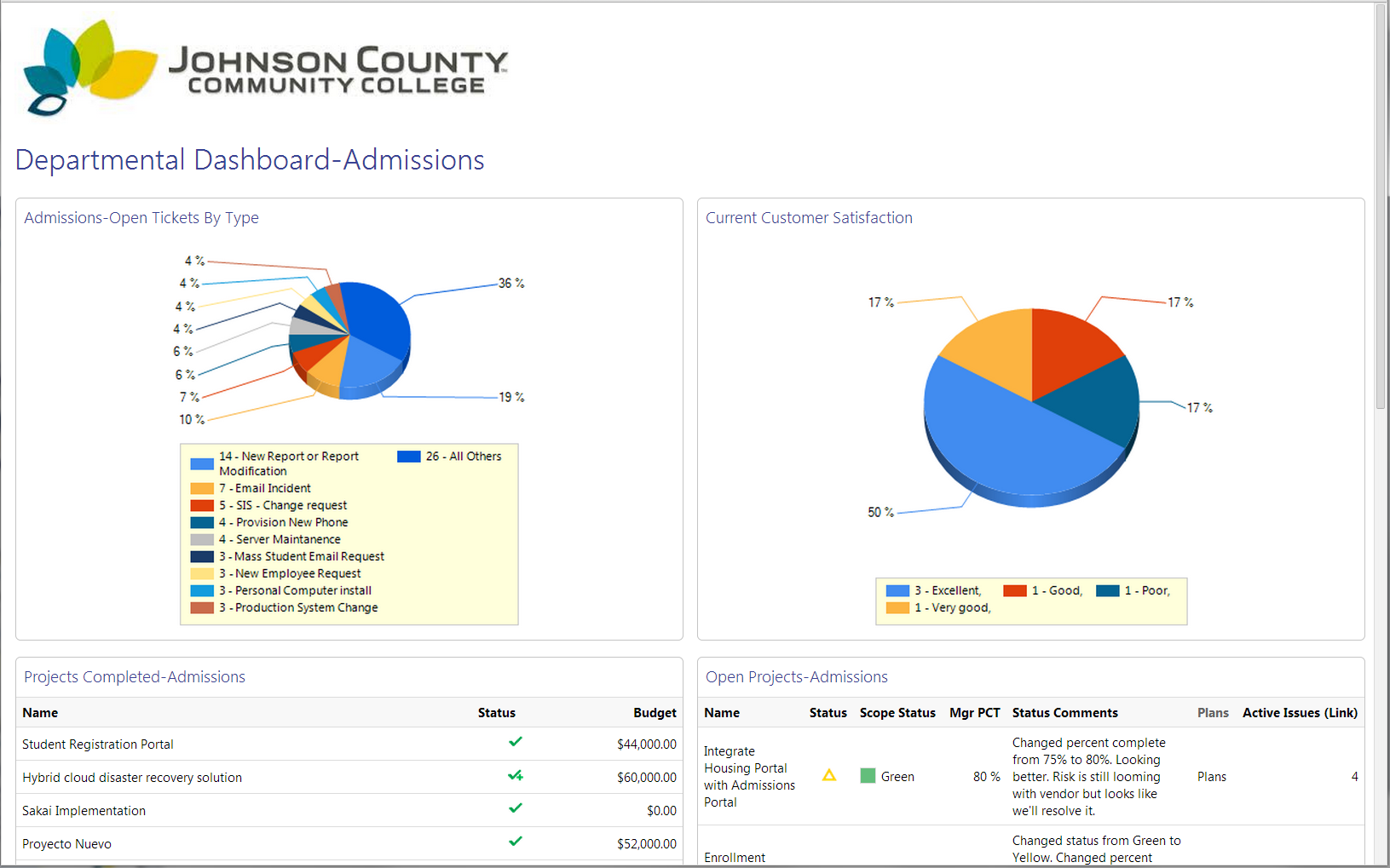 Stakeholder Education
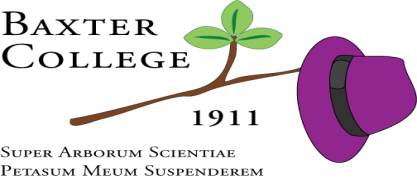 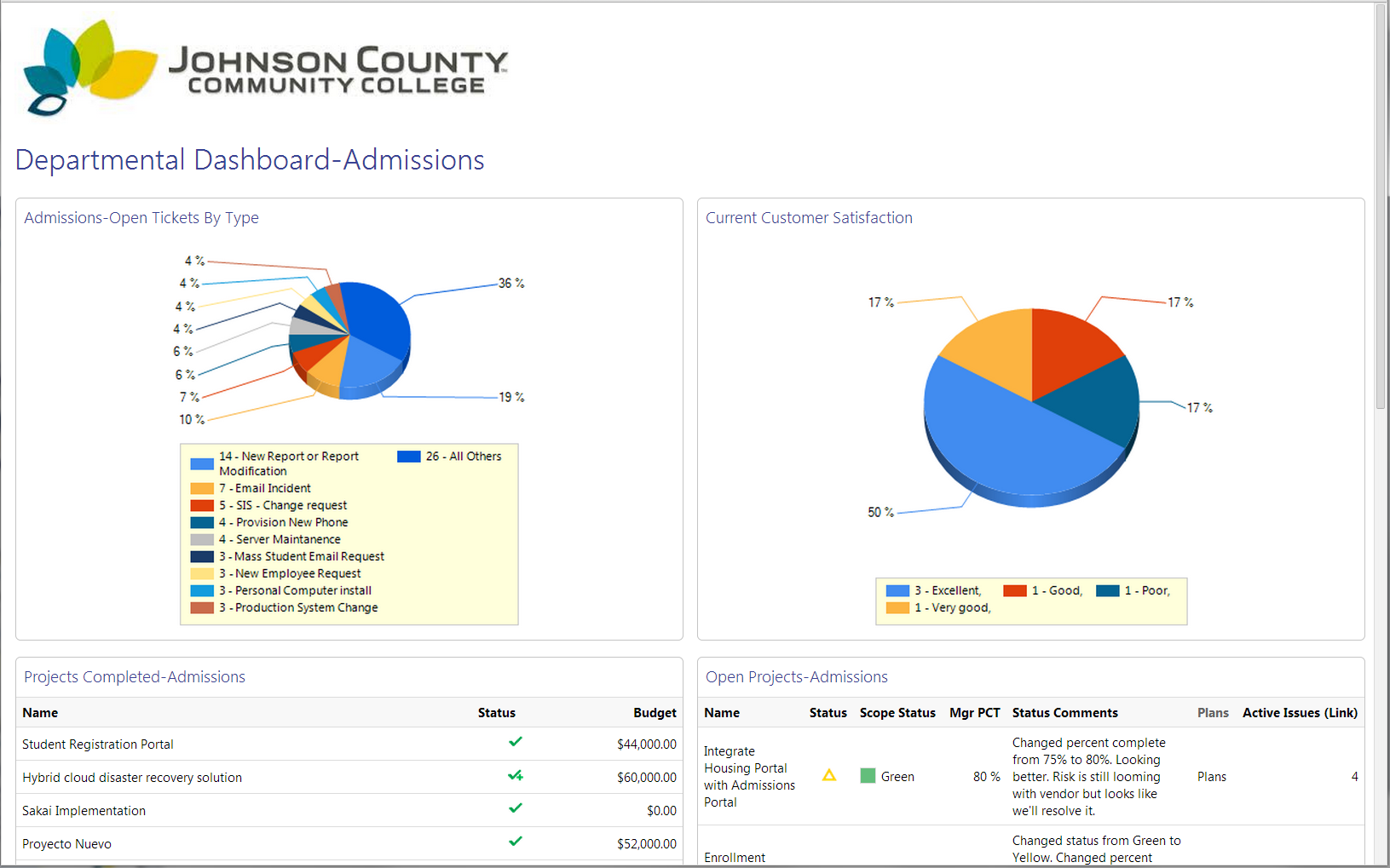 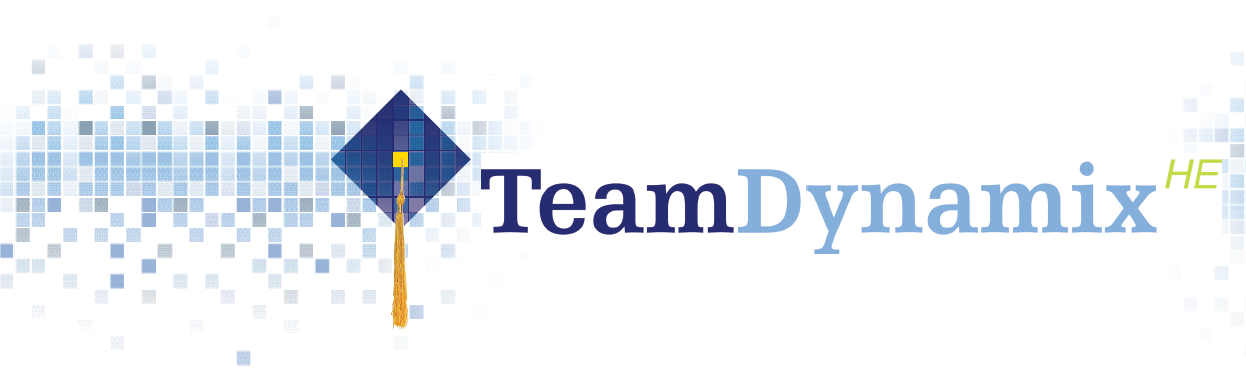 Project, Portfolio and Service Management Software Built for Higher Education
More colleges and universities depend on TeamDynamixHE PPSM than any other solution
Change Driver:
Customers Feel that IT is Difficult to Work With
Customers Find IT Difficult to Engage
“I don’t know how to request a new report. I guess I’ll email my friend Ken. He’ll handle it.”
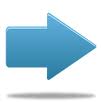 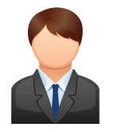 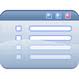 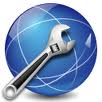 “I email requests to IT but never know what happens to them. It’s frustrating.”
President
Web forms
Service Desk
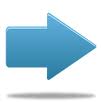 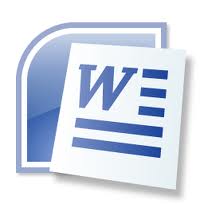 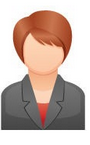 Docs
“I need a new laptop. Who do I talk to? It’s hard to deal with IT. It will probably take forever to get it anyway.”
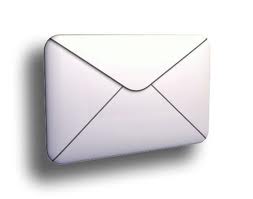 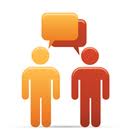 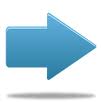 Deans
Email
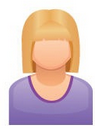 Conversations
“For an applications project I email a word doc request. For a hosting request I go to a web site, and for an AV need I submit a ticket. What happens to all of my requests, and how do I check on their status?
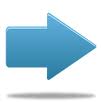 Faculty
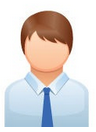 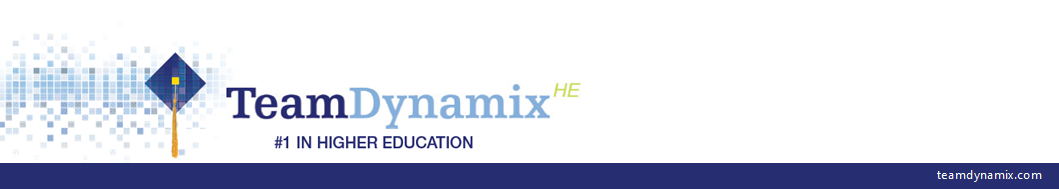 Students
Convergence of Request Management
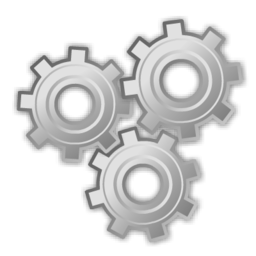 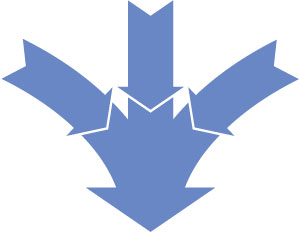 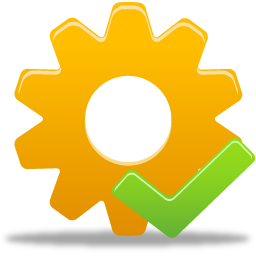 PPM
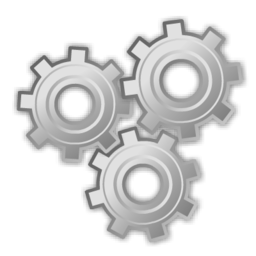 Service Desk
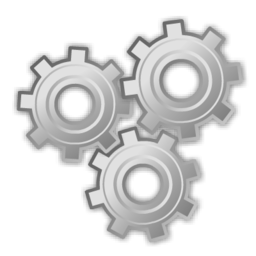 Request Fulfillment (ITSM + PPM)
Change/Ops
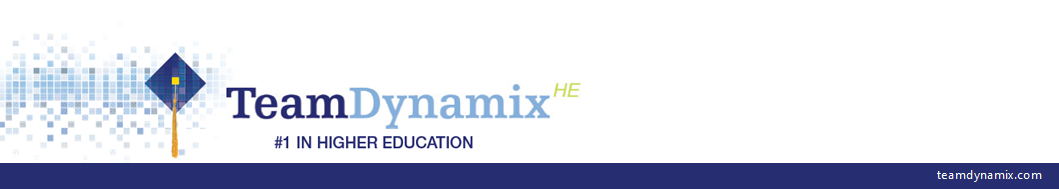 Simple and Branded Service Catalog
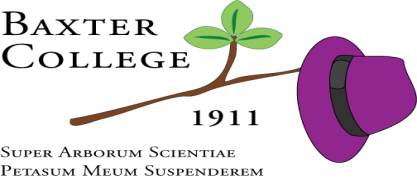 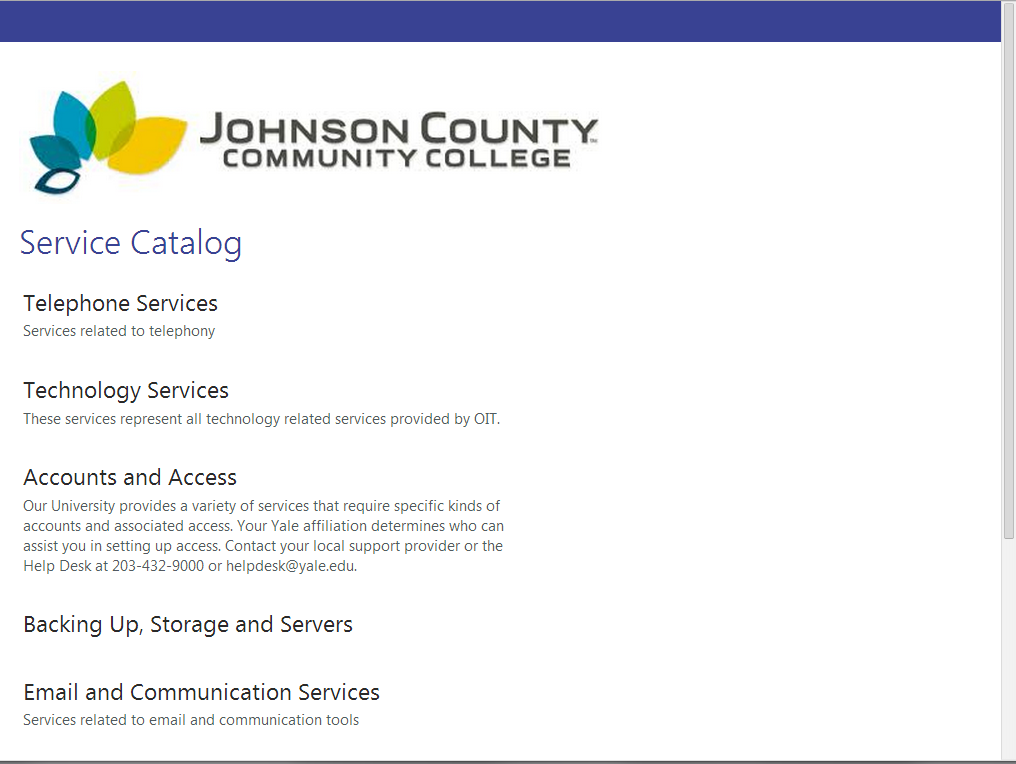 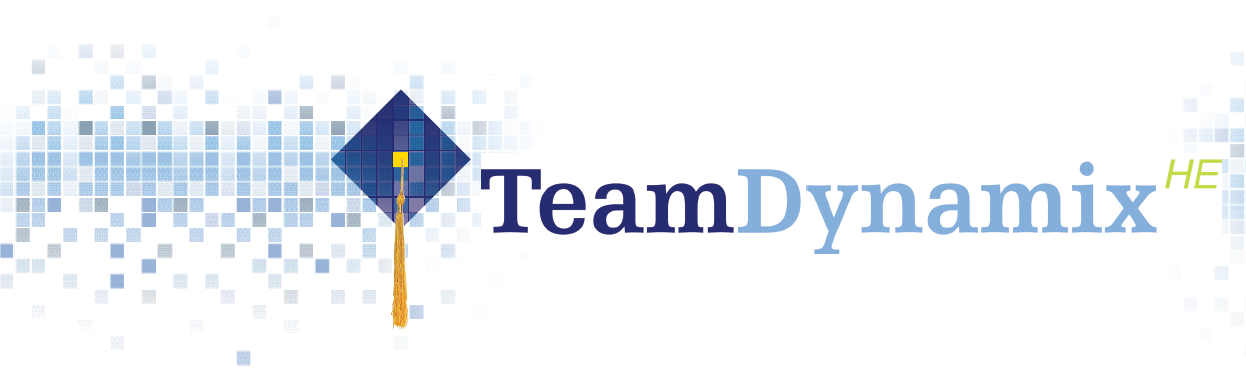 Project, Portfolio and Service Management Software Built for Higher Education
More colleges and universities depend on TeamDynamixHE PPSM than any other solution
Staff is Overburdened with Work and Administrative Activities
Different Resources = Different Work Streams
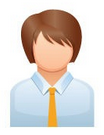 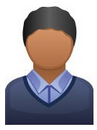 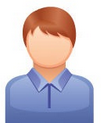 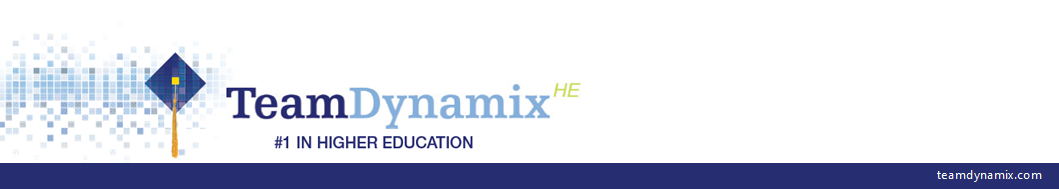 Individual Administrative Burden
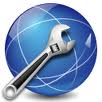 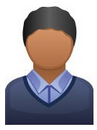 Ticketing Software
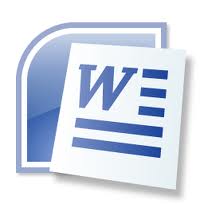 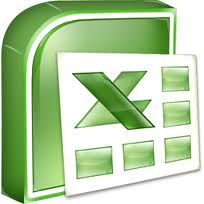 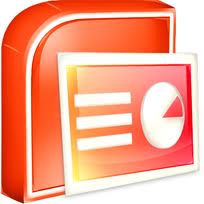 Word
Excel
PPT
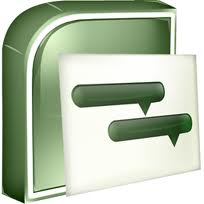 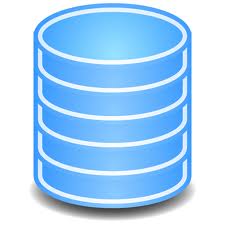 MS Project
Assets/CIs
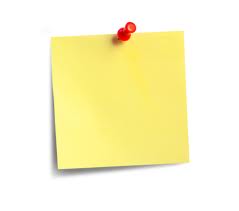 Personal To-Do Lists
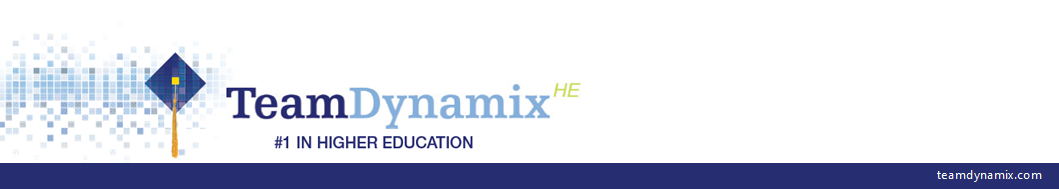 One Page View
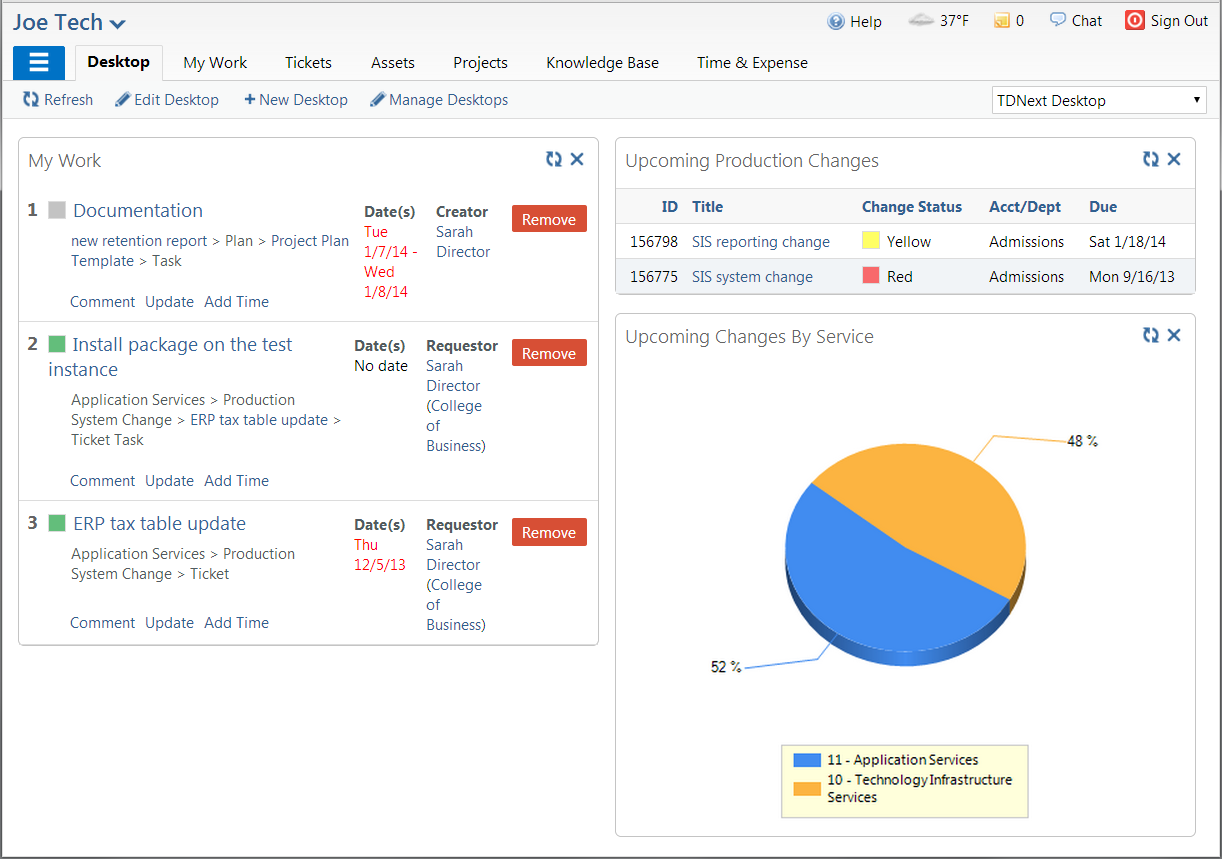 One Page View
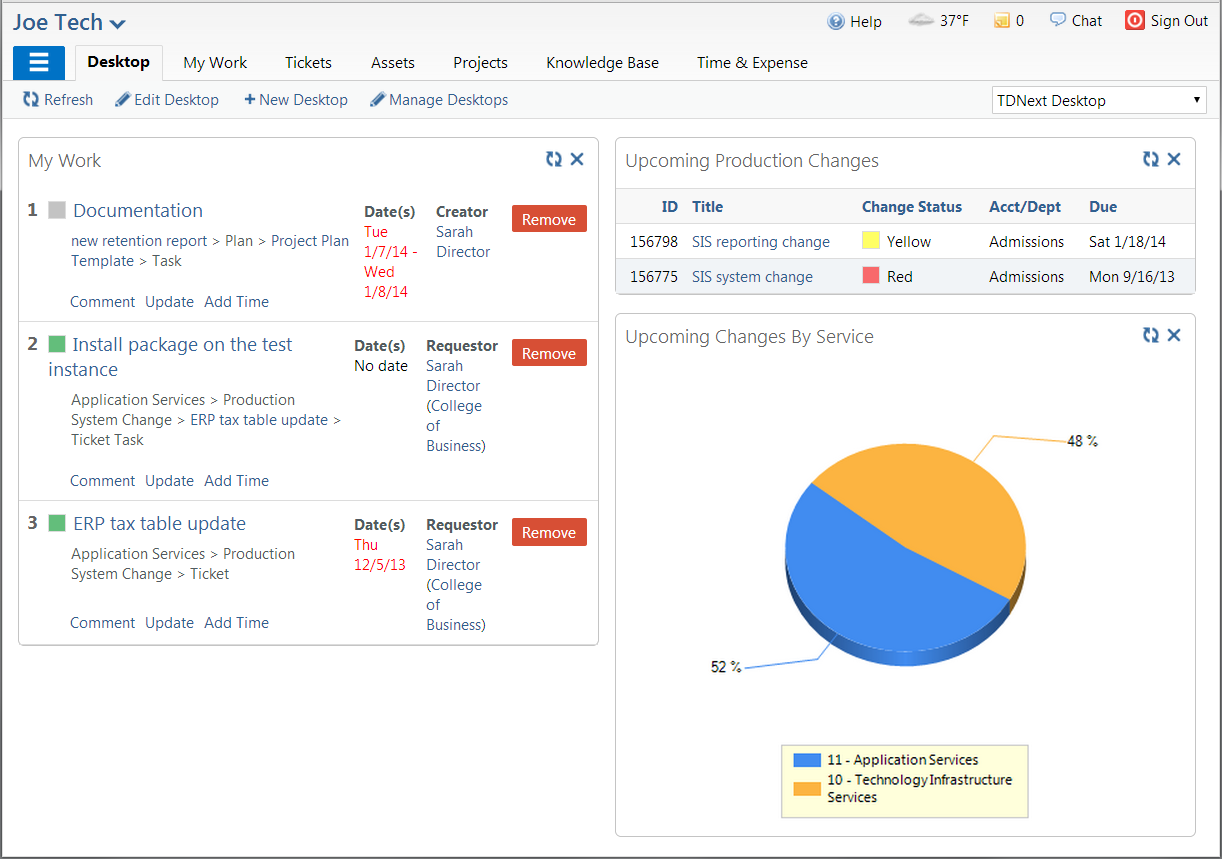 One Page View
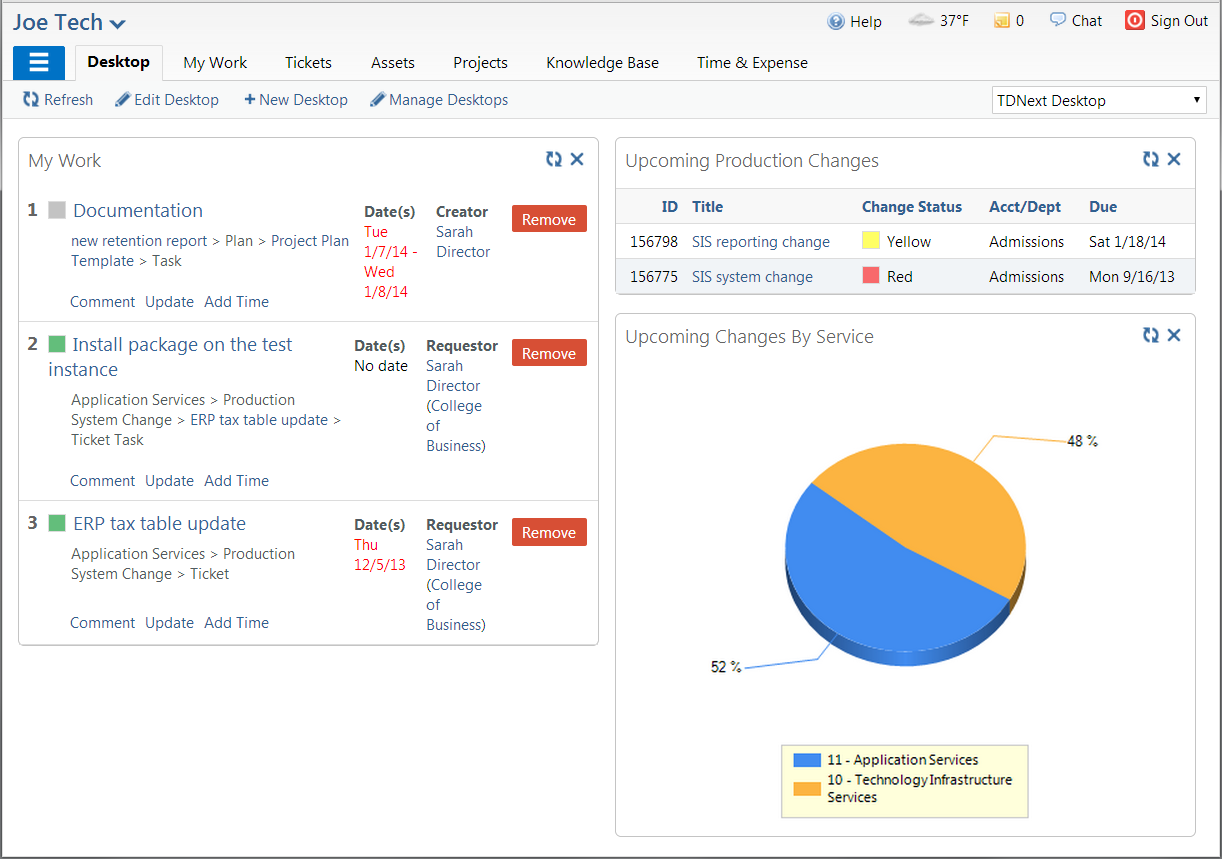 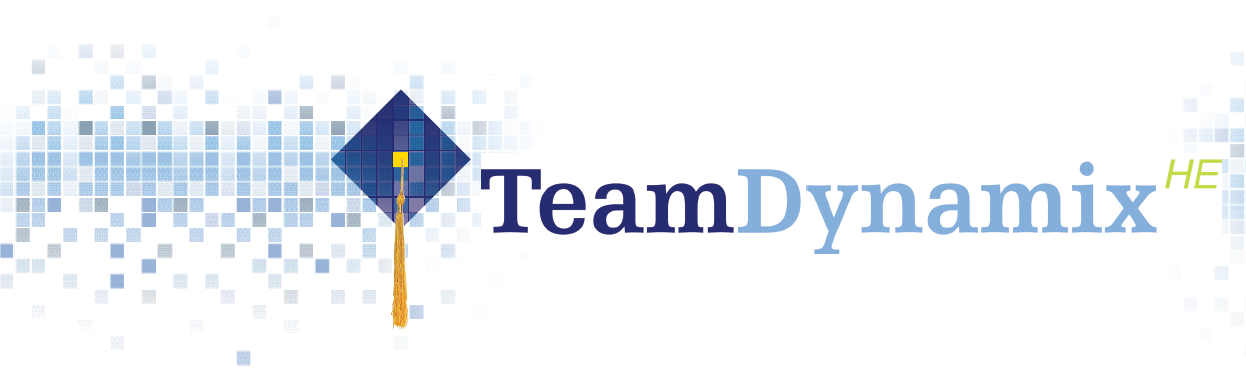 Facilitated Dialog
Identify the 3 top benefits of integrating ITSM & PPM processes

Table Discussion: 5 min
Presentation: 5 Minutes
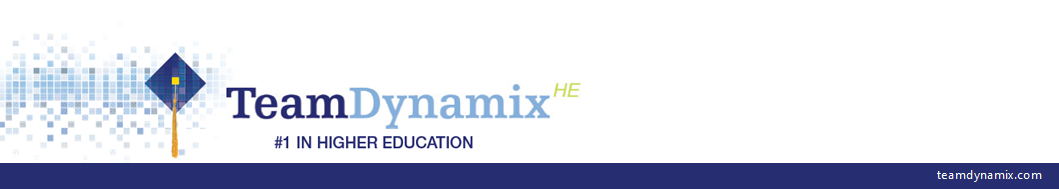 2.  Identify the 3 main roadblocks to integrating ITSM & PPM processes

Table Discussion: 5 min
Presentation: 5 Minutes
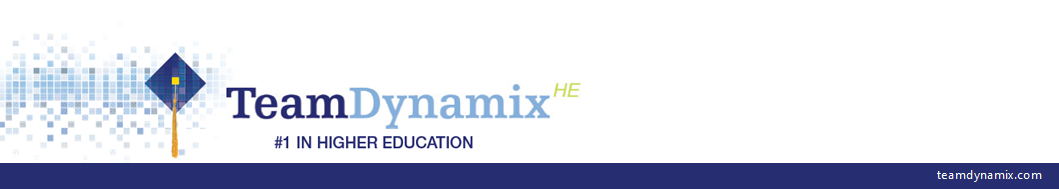 3.  Identify 3 shared experiences in overcoming identified roadblocks

Table Discussion: 5 min
Presentation: 5 Minutes
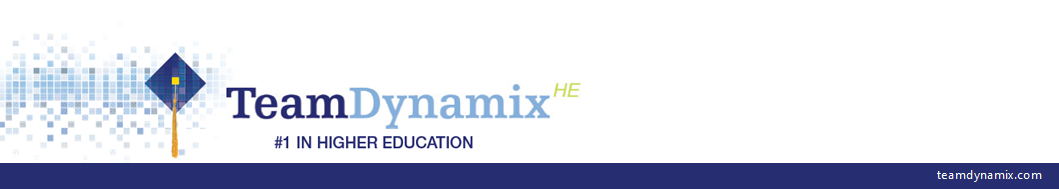 [Speaker Notes: These don’t have to be the exact same challenges but can be  parallel  in nature]
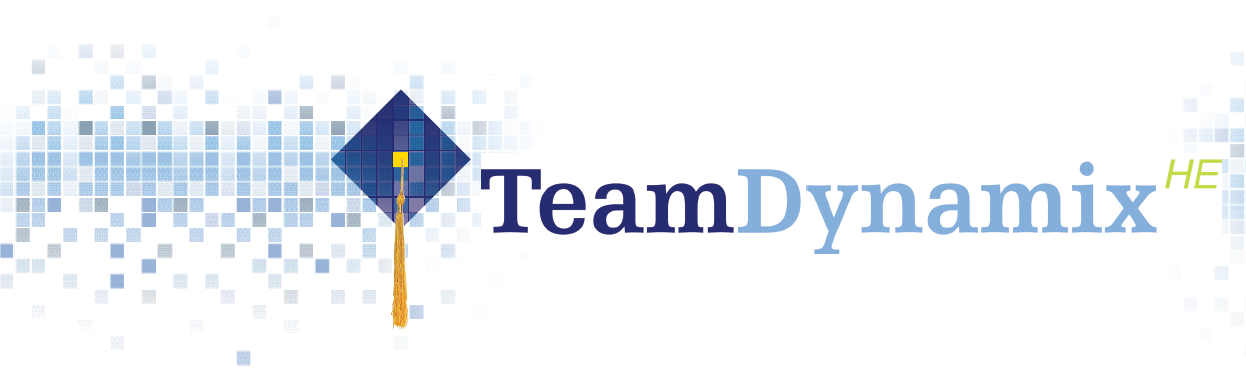 Q&A + Open Discussion
Happy Hour:
Tomorrow 5-7pm
Filini Bar 
221 N. Columbus
Andrew Graf
agraf@teamdynamix.com